ЭЛЕКТРОННЫЙ ДОКУМЕНТООБОРОТ
при представлении сведений о трудовой деятельности
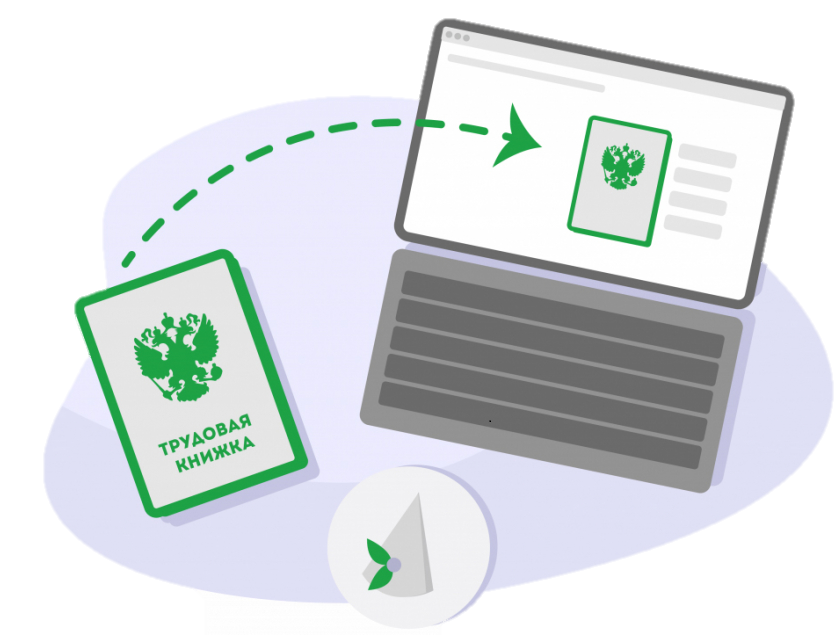 ГУ - Отделение ПФР по Омской области
Омск   16.01.2020 г.
1
Проект Постановления Правления ПФР 
Порядок электронного документооборота между страхователями и Пенсионным фондом РФ
Участники информационного обмена
Способы  передачи информации
Страхователи;


   Пенсионный фонд Российской Федерации;


  операторы, обеспечивающие обмен открытой и конфиденциальной  информации по телекоммуникационным каналам связи в рамках электронного документооборота между ПФР и страхователями;
сеть «Интернет» 
-  через Единый портал госуслуг;
 сайт ПФР в  «Кабинете страхователя»


  информационно-телекоммуникационные сети общего пользования;
2
Регистрация в системе электронного документооборота ПФР по каналам связи
От страхователей Заявление на подключение к системе электронного документооборота ПФР 
(только в отношении тех страхователей, которые подключаются к ДО с ПФР впервые).
От Пенсионного фонда  - Уведомление о результате рассмотрения с отметкой об удовлетворении или отказе в удовлетворении заявления на подключение.
Страхователь подготавливает Сведения о трудовой деятельности и другие индивидуальные сведения в форме электронных документов с использованием бухгалтерских программ, таких как 1С, Парус и т.п.
Сведения заверяются усиленной квалифицированной электронной подписью лица (его представителя) в порядке, предусмотренном  законодательством РФ.
Страхователь отправляет Сведения через оператора связи в территориальный орган ПФР в зашифрованном виде.
Датой представления Сведений о трудовой деятельности
является дата их отправки по телекоммуникационным каналам связи в адрес территориального органа ПФР.
3
Регистрация в Кабинете страхователя на сайте ПФР
Для регистрации работодателя в качестве страхователя на сайте ПФР необходимо изначально:
1. зарегистрироваться руководителю на сайте Госуслуг  в качестве гражданина.
2. зарегистрировать работодателя на сайте Госуслуг  в качестве гражданина.
3. зарегистрироваться представителю  страхователя, который будет вводить сведения о трудовой деятельности, на сайте Госуслуг  в качестве гражданина.
4. иметь Усиленную  квалифицированную   электронную   подпись.
5. Организовать рабочее место с определенными техническими условиями.
Создать учетную запись юридического лица можно только из «Подтвержденной учетной записи»  (в отличие от упрощенной или стандартной учетной записи, подтвержденная позволяет получить доступ к полному перечню государственных услуг).
На сайте Госуслуг при регистрации работодателя автоматически проходит проверка в регистрирующем органе  
в Едином государственном реестре юридических лиц 
или 
Едином государственном реестре индивидуальных предпринимателей.
Период проверки может занять значительное время (около 2-3 дней).
Для регистрации ЮЛ потребуется средство электронной подписи. 
Усиленная квалифицированная электронная подпись
 формируется через удостоверяющие центры.

Чтобы получить электронную подпись, можно получить информацию о всех удостоверяющих центрах на сайте
   e-trust.gosuslugi.ru
4
Усиленная квалифицированная электронная подпись
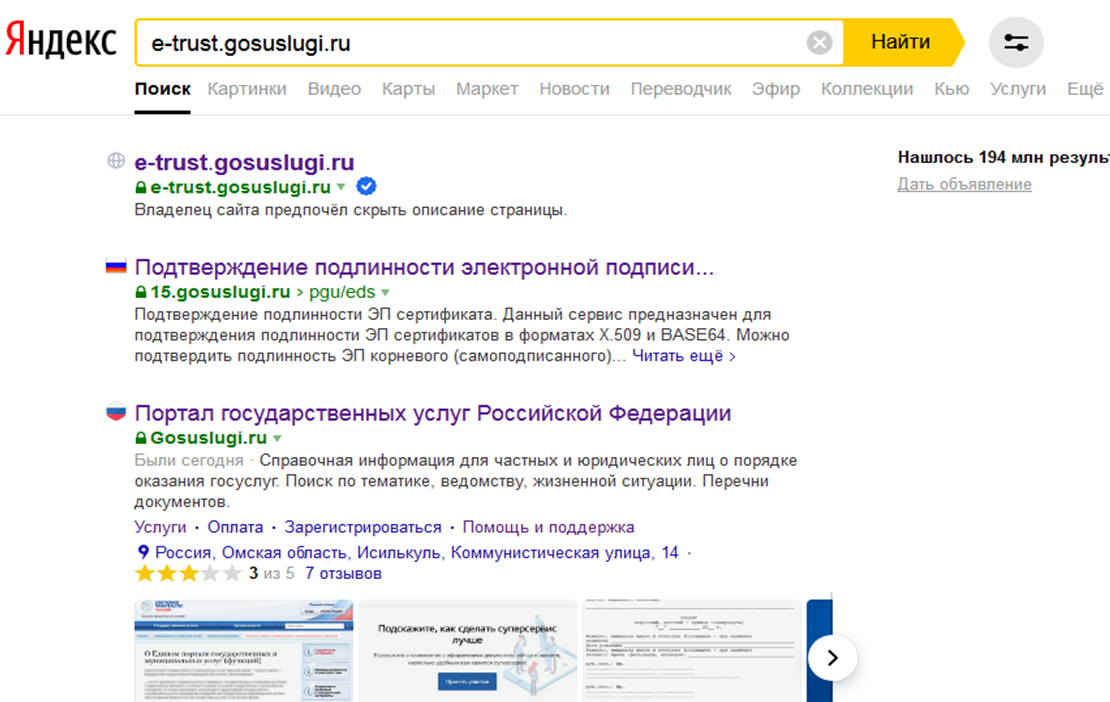 5
Реестры - Аккредитованные УЦ – выбираем г.Омск – применить (кроме ГУ-ОПФ РФ по Омской области)
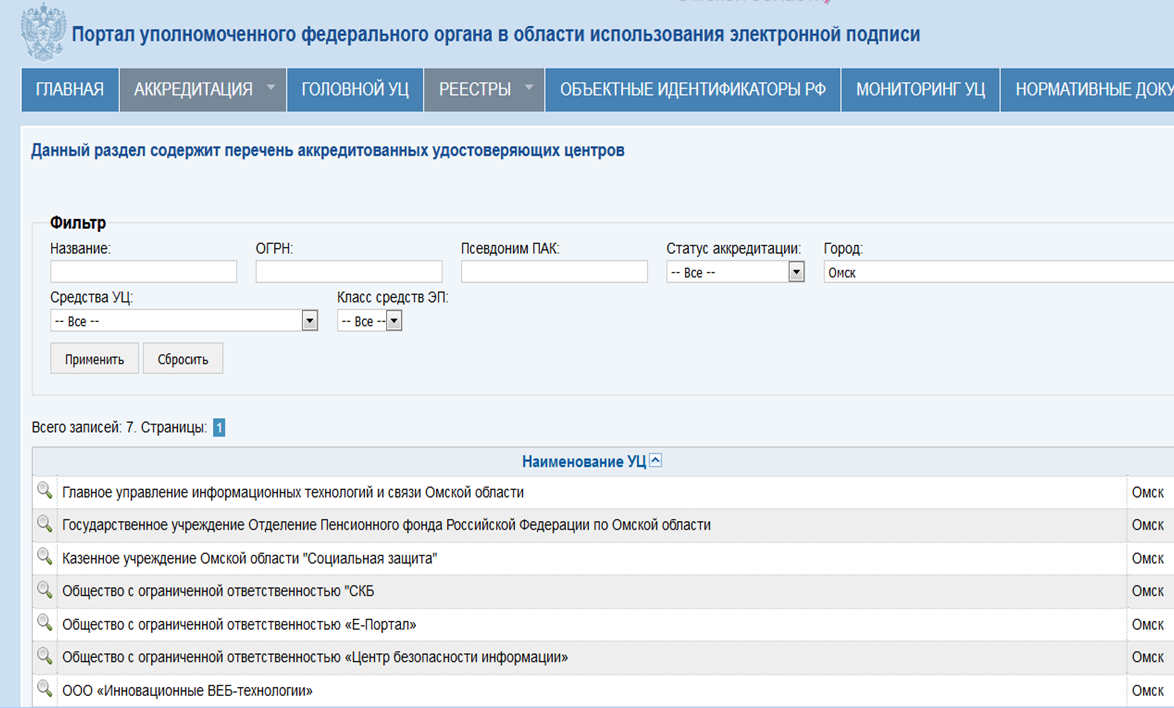 Аккредитованные УЦ
не  использовать
6
После регистрации на сайте госуслуг и в качестве гражданина (руководителя) и в качестве работодателя  переходим на сайт ПФР.

В сервис Кабинет страхователя  переходим через Личный кабинет гражданина
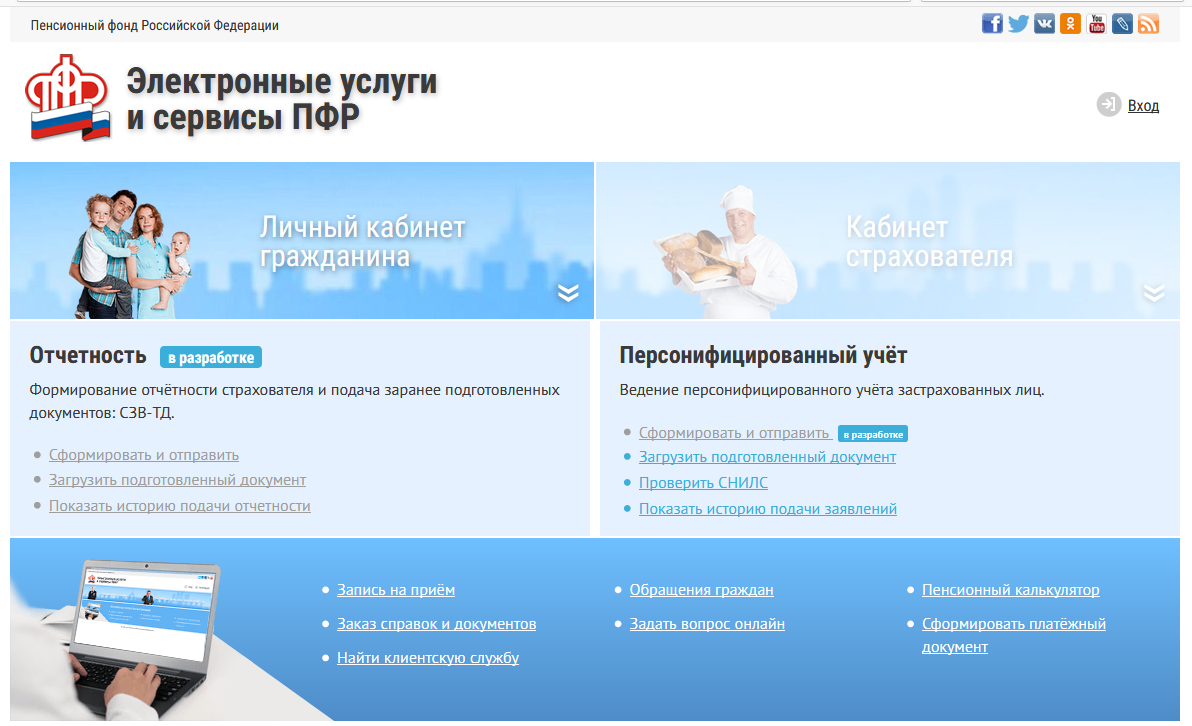 3
2
1
7
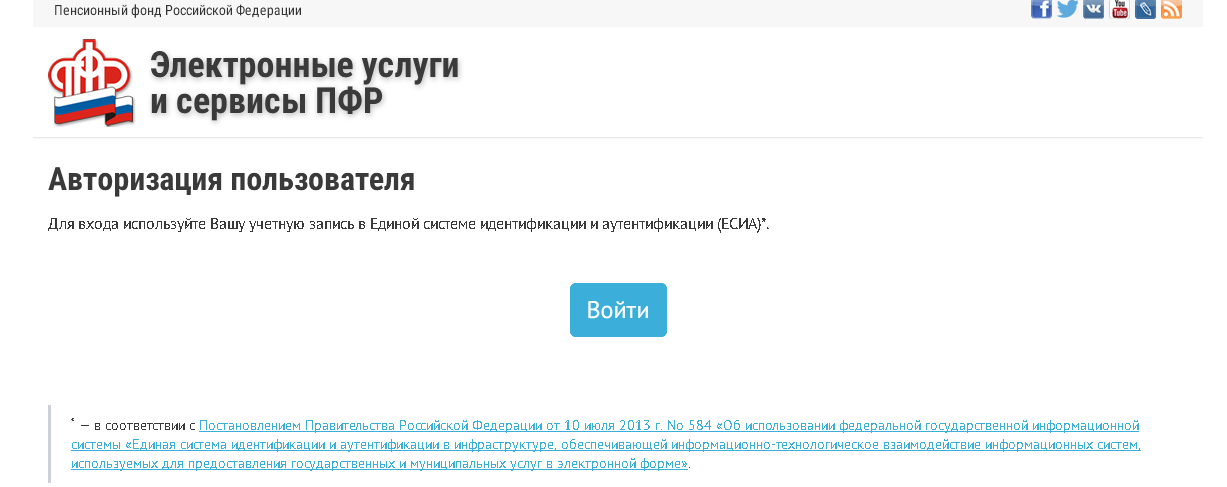 8
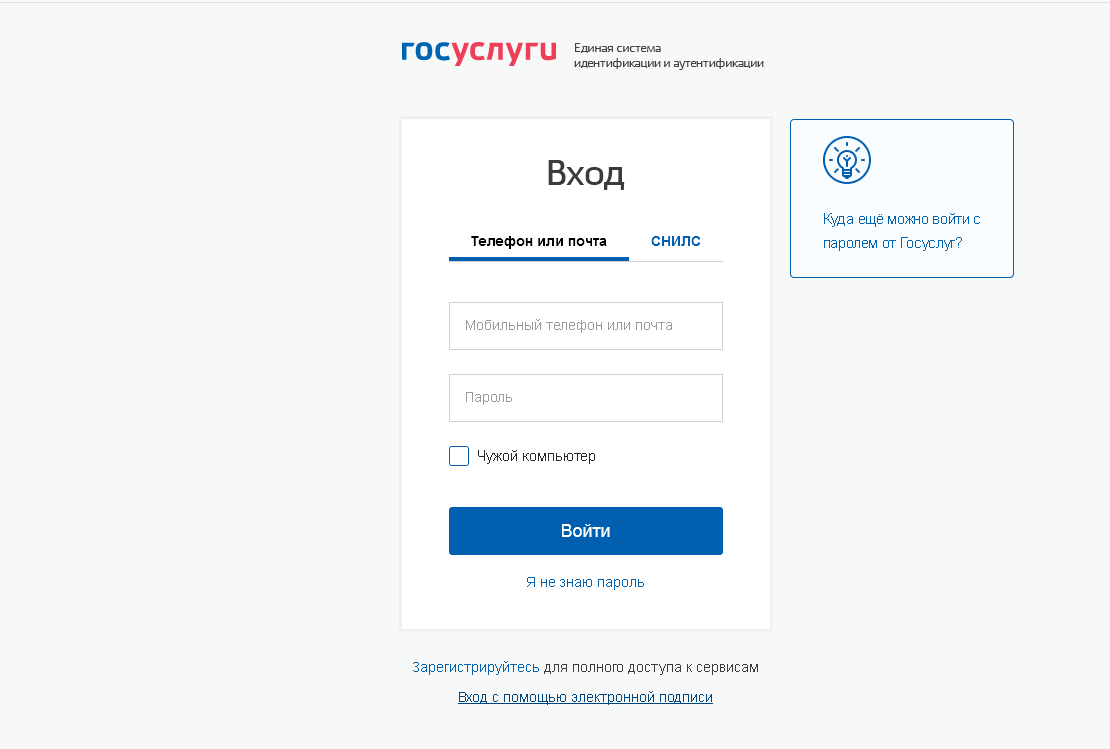 9
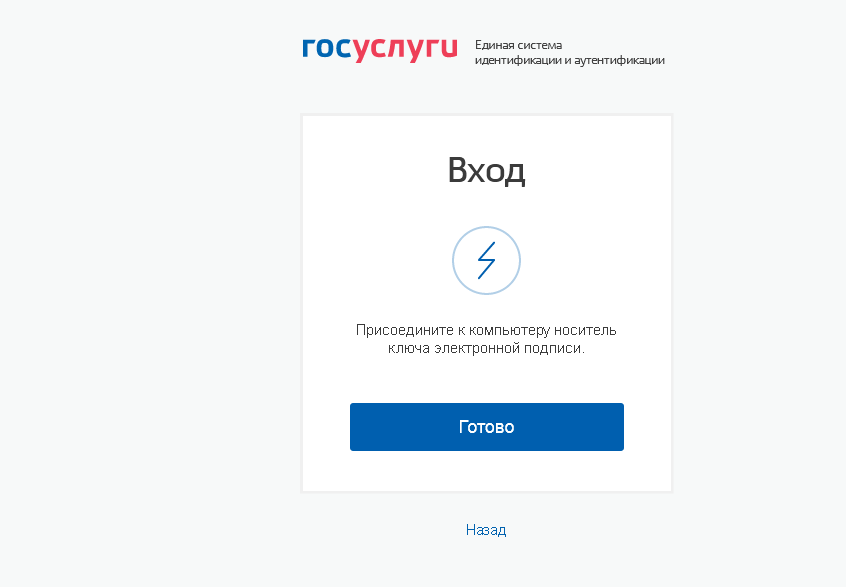 10
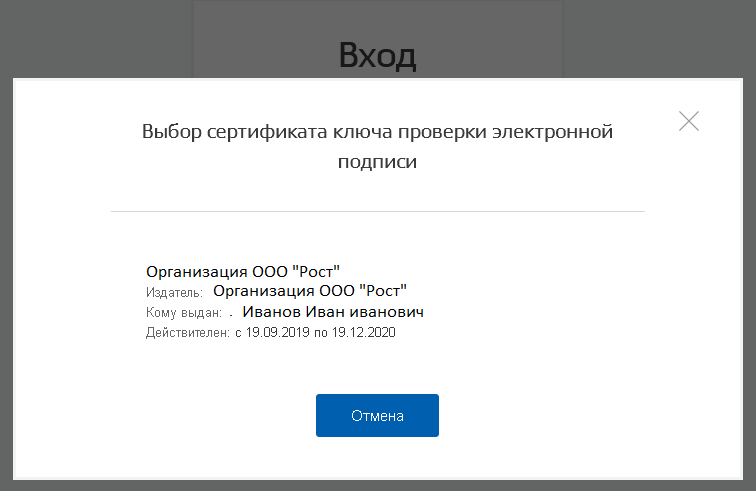 11
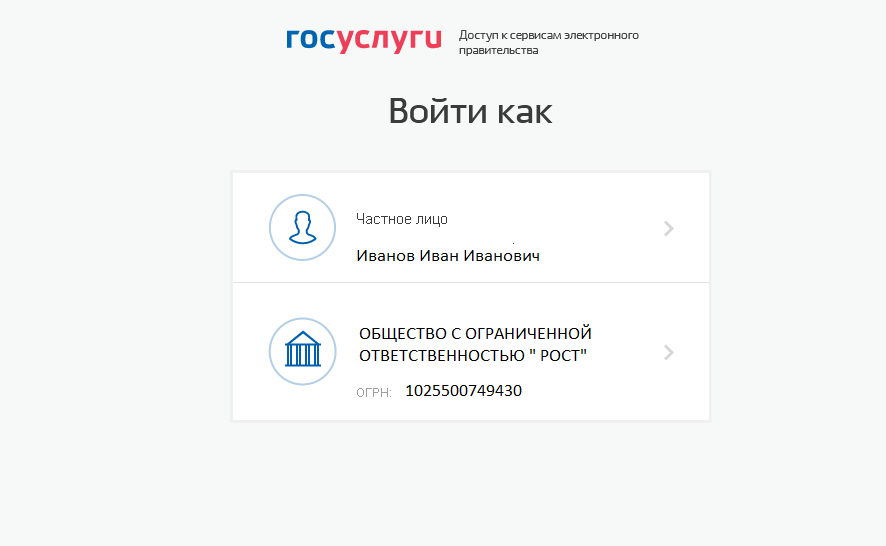 12
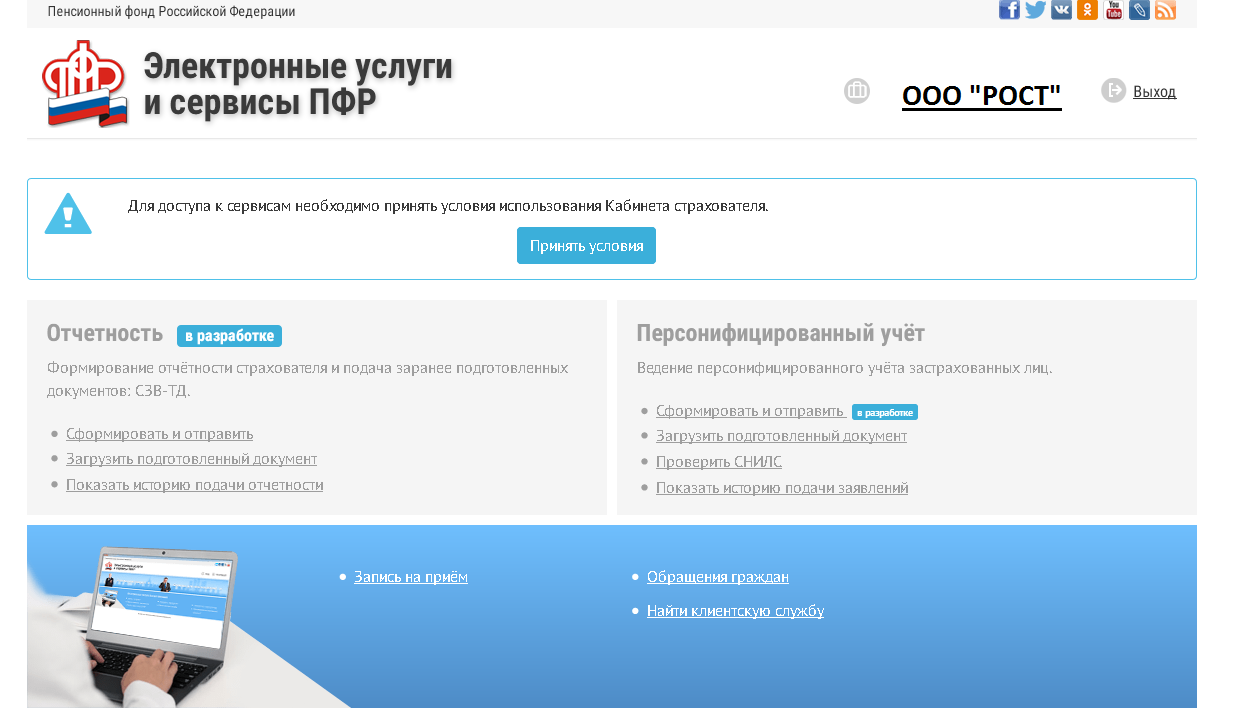 Означает заключение электронного Условия использования Кабинета страхователя для электронного документооборота с ПФР
13
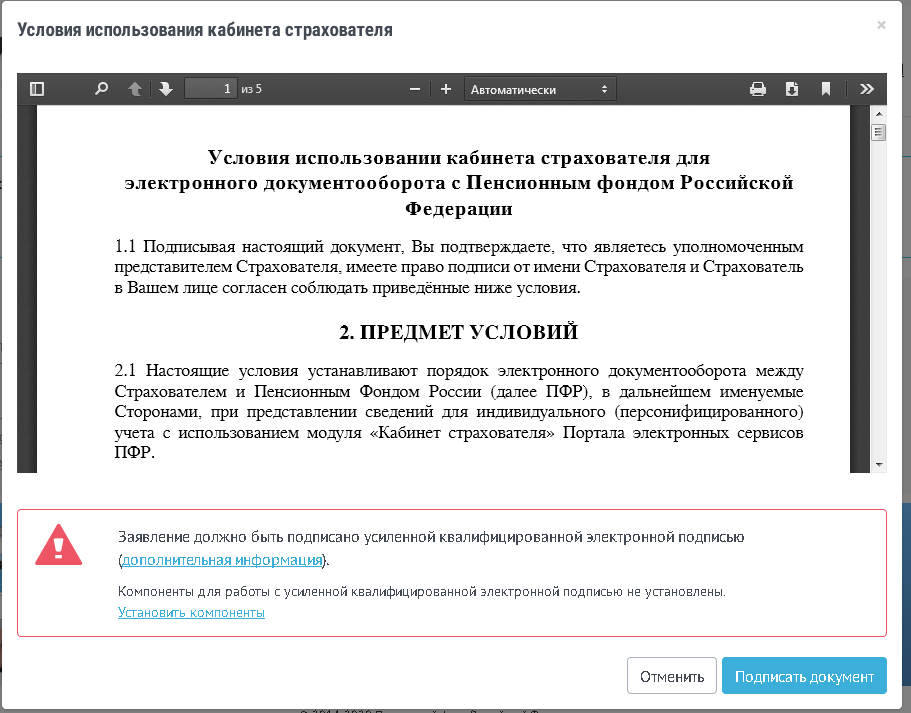 1
2
3
2   Установка МУРК
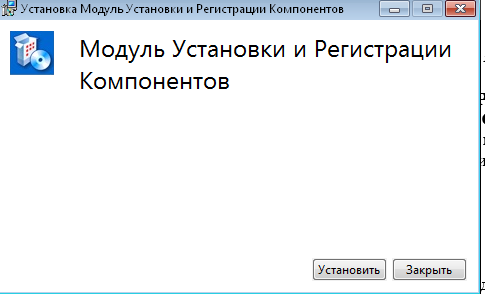 3   Подписание электронного Соглашения с электронной   подписью
15
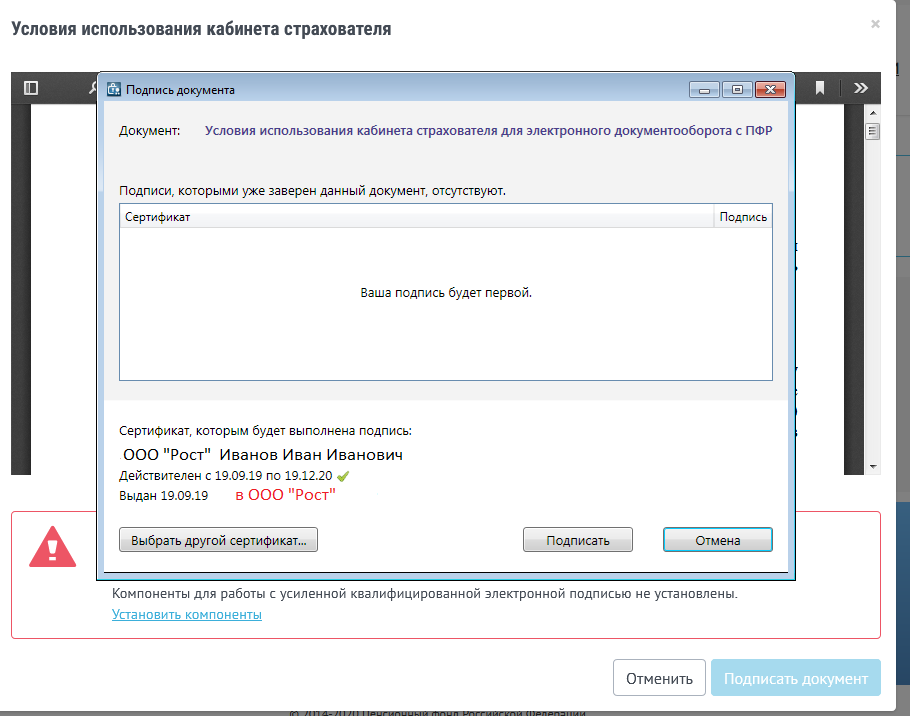 Требования к компьютеру, на котором будет осуществляться работа в Кабинете страхователя.

     Условие номер 1  – отдельно установленный компьютер.
Условие номер 2  – технические условия компьютера.
Инструкция для подачи заявлений c использованием электронной подписи. 
Инструкция скачивается на сайте ПФР.
Для подписания заявления электронной подписью (далее – ЭП) 
потребуются:
ключи ЭП и квалифицированный сертификат ключа проверки ЭП;
сертифицированное ФСБ России шифровальное (криптографические) средство ViPNet CSP или КриптоПро CSP;
программное обеспечение ViPNet Local Signature Service (далее – ViPNet LSS), предназначенное для создания и проверки электронной подписи (ЭП),
 а также для шифрования на веб-страницах; 
Microsoft .NET Framework версии 3.5.

2. Общие требования к компьютеру:
Операционная система – Windows Server 2003 (32-разрядная), 
Windows 7 (32/64-разрядная), Windows 8 (32/64-разрядная), Windows 10 (32/64-разрядная);
Веб-браузер – Internet Explorer 10 или более поздней версии, Google Chrome, Opera, Edge, Яндекс.Браузер, Спутник, Mozilla Firefox версии 52.5.0 (при использовании Mozilla Firefox Вам необходимо воспользоваться следующей инструкцией).
Рекомендуемый Веб-браузер Mozilla Firefox .
17
Кабинет страхователя на сайте ПФР
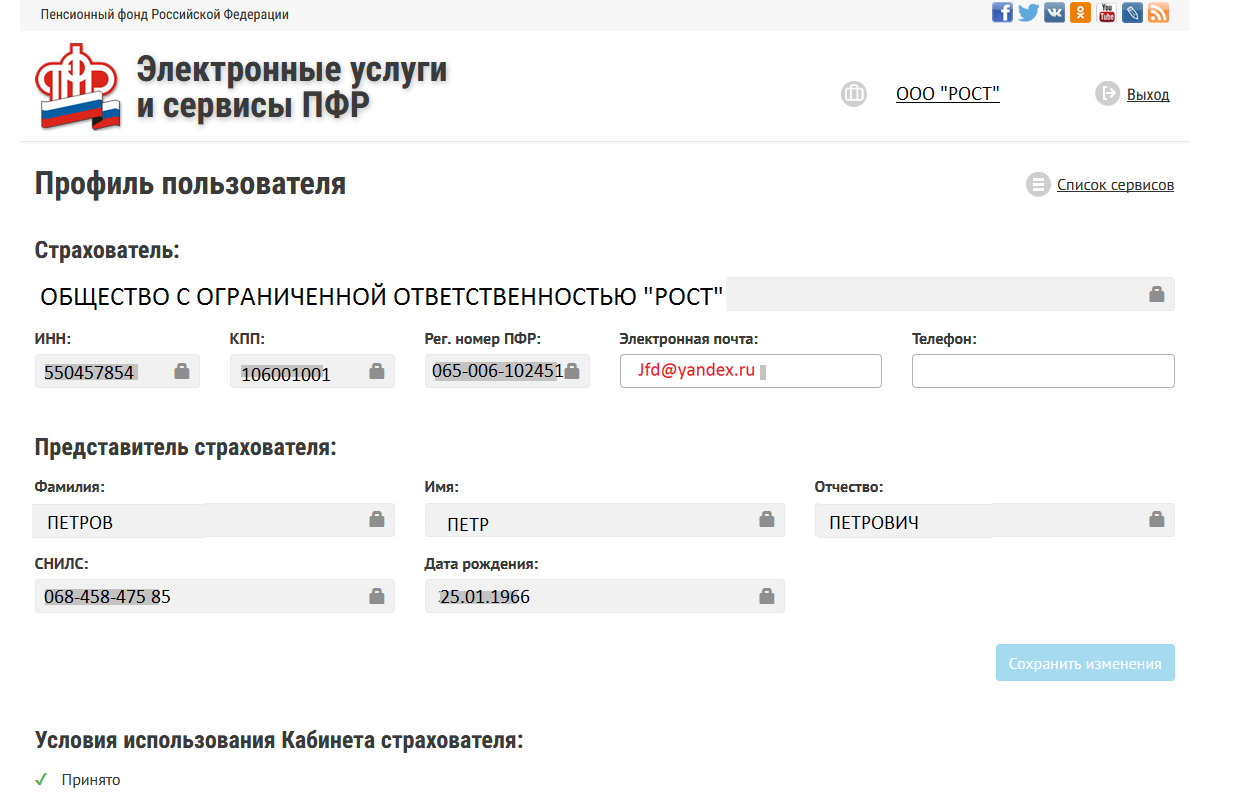 Обязательное условие отправки документов в электронном виде – заключение Условия с ПФР
18
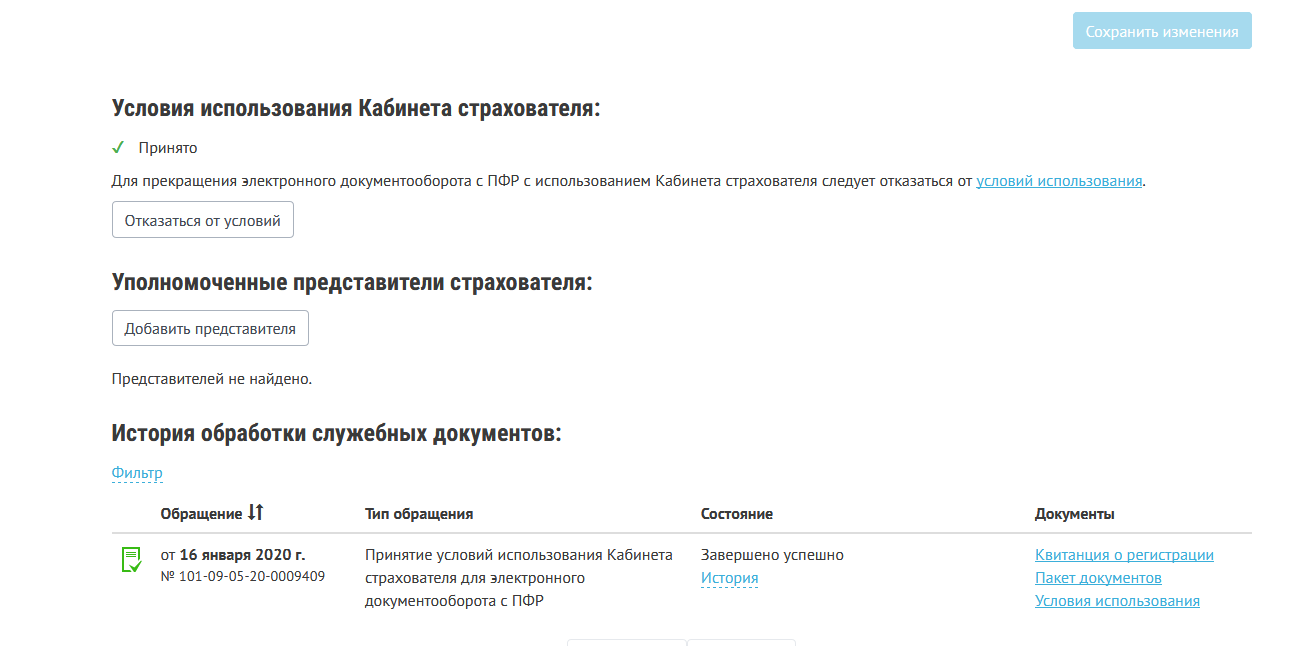 19
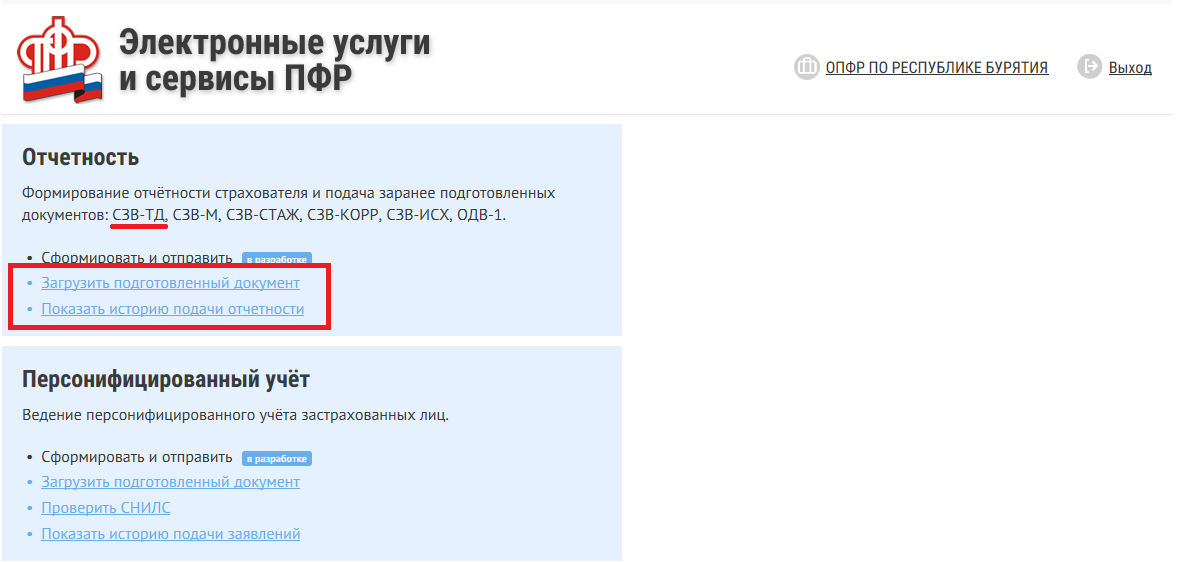 20
Режим загрузки подготовленного XML-файла формата СЗВ-ТД
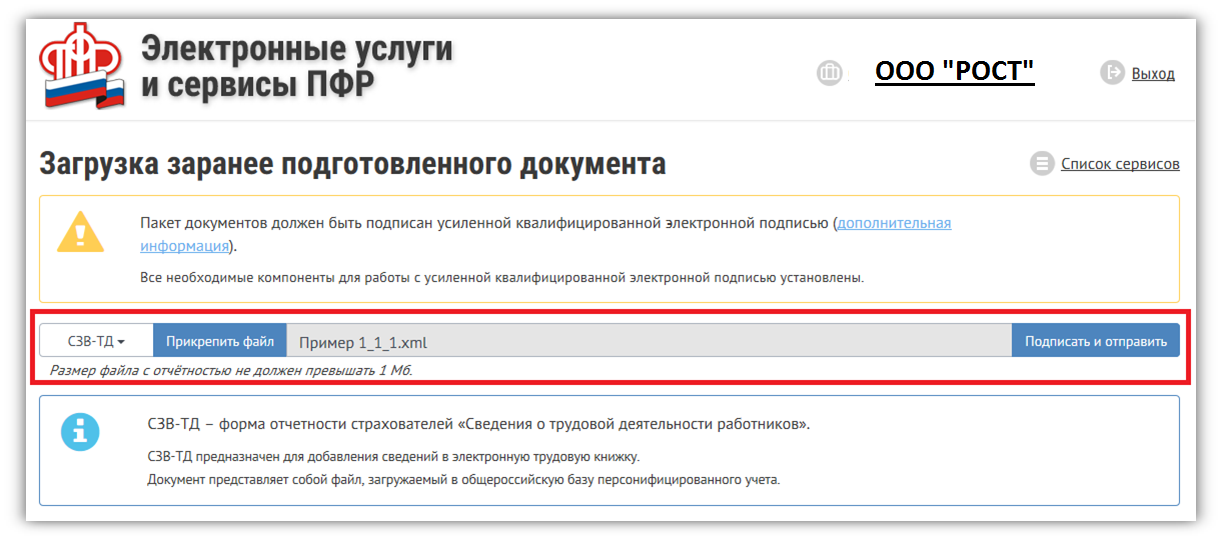 Не превышать  1  Мб
( примерно  записей на 50 человек )
21
Подписание файла и квитанция о его регистрации
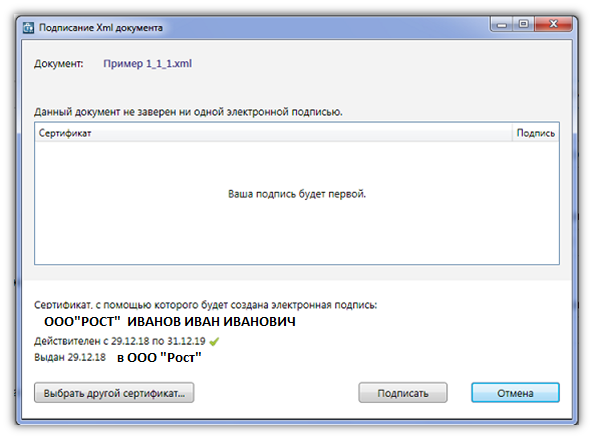 22
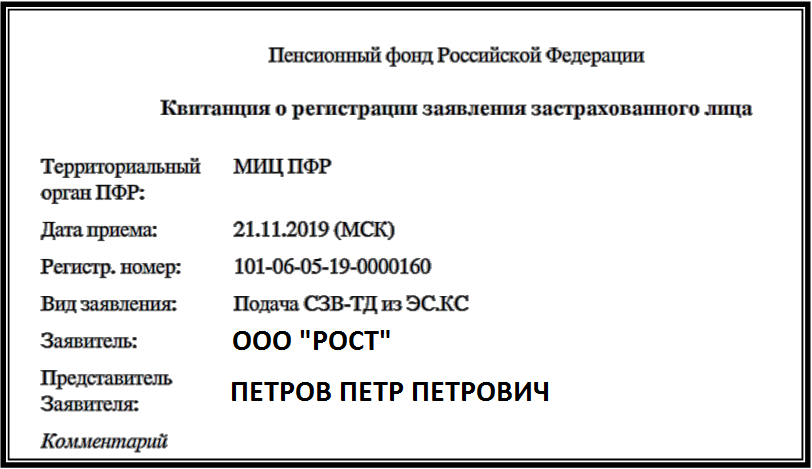 так как отчетность загружается в федеральную информационную базу ПФР
Датой представления Сведений о трудовой деятельности
с использованием Кабинета страхователя 
является 
дата, зафиксированная в электронном документе «Квитанция о регистрации»,
 
сформированном в Кабинете страхователя.
23
История загрузки документов
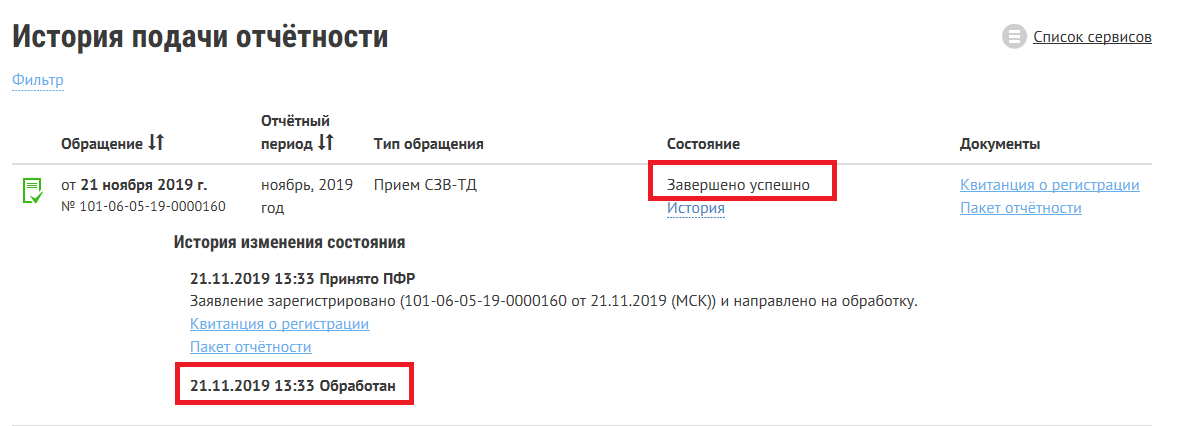 24
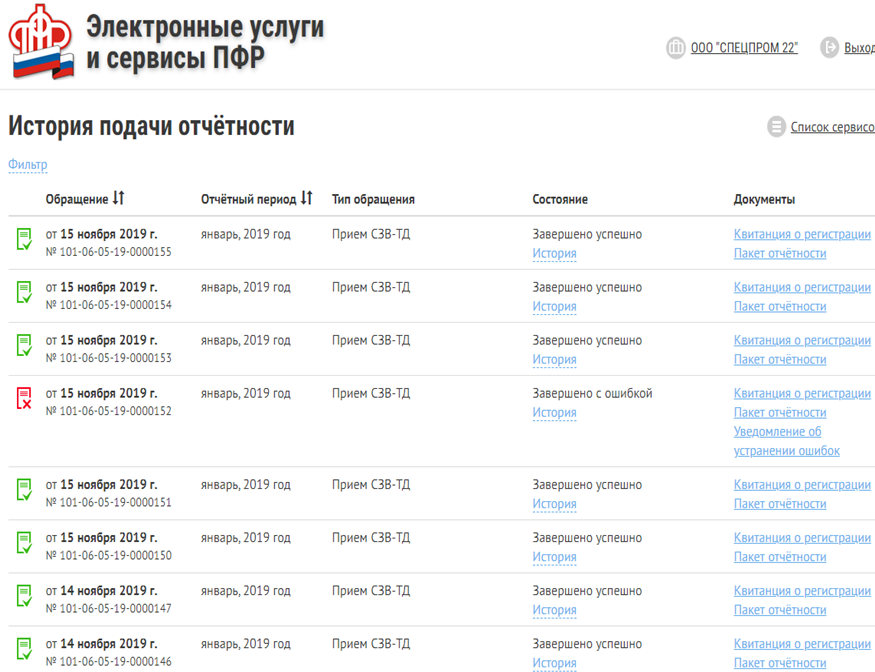 25
Дополнительные возможности при электронном документообороте.

Проектом Порядка электронного документооборота
 между страхователями и ПФ РФ также предусмотрено:
В случае подключения страхователя к системе электронного документооборота ПФР, формы документов для привлечения страхователей к ответственности 
(за нарушения законодательства о пенсионном страховании), 
работник органа ПФР формирует в электронном виде, подписывает  электронной подписью и направляет страхователю в зашифрованном виде .

В случае направления указанных документов в электронном виде территориальный орган ПФР не направляет их на бумажном носителе.

Датой получения страхователем документов в электронном виде от органов ПФР, считается дата, указанная в электронном документе «Уведомление о доставке».

Датой получения страхователем документов в электронном виде от органов ПФР, переданных через «Кабинет страхователя», считается  дата их размещения в «Кабинете страхователя».

При размещении в «Кабинете страхователя» документов в электронном виде от органов ПФР автоматически формируется и размещается в «Кабинете страхователя» электронный документ «Уведомление о доставке».
26